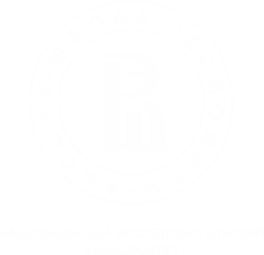 Факультет гуманитарных наук НИУ ВШЭ – Нижний Новгород
Отбор источников для словаря. Подготовка корпуса
Нижний Новгород, 2022
Источники
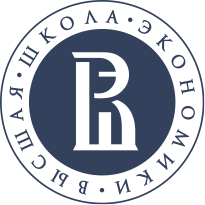 Корпусная лингвистика
Под лингвистическим, или языковым, корпусом текстов понимается большой, представленный в машиночитаемом формате, унифицированный, структурированный, размеченный, филологически компетентный массив языковых данных, предназначенный для решения конкретных лингвистических задач [Захаров В.П., Богданова С.Ю.
Корпусная лингвистика: Учебник для студентов направления «Лингвистика». 2-е изд., перераб. и дополн., – СПб.: СПбГУ. РИО. Филологический факультет, 2013].
4
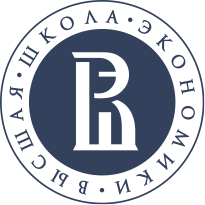 Корпус текстов для лексикографической работы












Репрезентативный / Сбалансированный
5
Отбор истоников для автоматической обработки
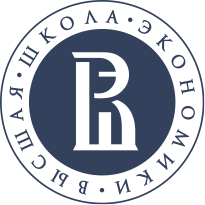 Список источников 

«На входе»:
Научные издания

Вопросы языкознания, журнал РАН
Вестник МГУ, серии «Филология»
3. Вестник СПбГУ, серия «Язык и литература»
4. Вестник Воронежского государственного университета. Серия: Лингвистика и межкультурная коммуникация 
5. Вестник Новосибирского государственного университета. Серия: Лингвистика
6. Вестник Томского государственного университета. Серия: Филология
7. Вестник МГУ, серии «Лингвистика»











Общественно-политические издания

1. Коммерсантъ https://www.kommersant.ru/
2. Росси йская газета https://rg.ru/
3. Известия https://iz.ru/
4. Сноб https://snob.ru/
5. Esquire https://esquire.ru/
6. BBC Russian https://www.bbc.com/russian
7. Lenta.ru https://lenta.ru/
8. Новая газета https://novayagazeta.ru/#
9. Независимая газета https://www.ng.ru/
10. Взгляд https://vz.ru/
11. Литературная газета https://lgz.ru/

Научно-популярные издания
12. Элементы https://elementy.ru/
13. Psychologies https://www.psychologies.ru/
14. Naked Science https://naked-science.ru/
15. ТАСС Наука https://nauka.tass.ru/
6
Отбор истоников для автоматической обработки
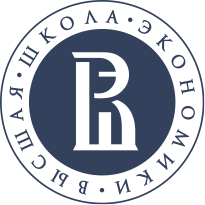 Список источников 

СМИ: 

1.  РИА Новости https://ria.ru/
2.  Газета.ру https://www.gazeta.ru/
3.  Newsland.com https://newsland.com/
4.  РБК https://www.rbc.ru/
5.  Комсомольская правда https://www.kp.ru/
6.  Московский комсомолец mk.ru
7.  Москва24 https://www.m24.ru/
8.  News.ru https://news.ru/
9.  Аргументы и факты aif.ru
10.  Znak https://www.znak.com/
11.  Парламентская газета https://polit.ru/
12.  Ведомости https://www.vedomosti.ru/
13.  Парламентская газета https://www.pnp.ru/
14.  The New Times https://newtimes.ru/


















Научные издания

1. «Вопросы психолингвистики»
Вестник Челябинского государственного университета. Серия: Филология. Искусствоведение
Известия Российской академии наук. Серия литературы и языка
Вестник Кемеровского государственного университета
5. Политическая лингвистика
6. Русский язык в научном освещении
7.  Русская речь
8. Вестник ПСТГУ. Серия III: Филология
9.  Вестник НГУ. Лингвистика и межкультурная коммуникация
Вестник Волгоградского государственного университета
Acta Linguistica Petropolitana. Труды Института лингвистических исследований
Вестник Нижегородского университета им. Н.И. Лобачевского
ВЕСТНИК НГЛУ
ВЕСТНИК ТАМБОВСКОГО УНИВЕРСИТЕТА. СЕРИЯ ФИЛОЛОГИЧЕСКИЕ НАУКИ И КУЛЬТУРОЛОГИЯ
Вестник МГЛУ. Гуманитарные науки
Вестник Томского государственного университета. Филология
Вестник БФУ им. И. Канта
Вестник Воронежского государственного университета. Серия: Филология. Журналистика
Вестник МГУ. Гуманитарные науки
7
Отбор истоников для автоматической обработки
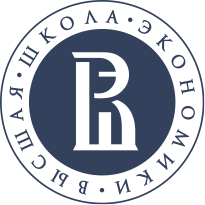 «Проблемные» источники:
e-library: 
ВЕСТНИК ТАМБОВСКОГО УНИВЕРСИТЕТА. СЕРИЯ ФИЛОЛОГИЧЕСКИЕ НАУКИ И КУЛЬТУРОЛОГИЯ   Вестник Московского государственного областного университета. Серия: Лингвистика
ВЕСТНИК ЧЕЛЯБИНСКОГО ГОСУДАРСТВЕННОГО УНИВЕРСИТЕТА    Вестник БФУ им. И. Канта
2) «Недружлюбные» источники:
Вестник РГГУ. Литературоведение. Языкознание. Культурология  СМИ: https://echo.msk.ru/interview/ 
Вестник РФФИ. Гуманитарные и общественные науки  СМИ: https://22century.ru/
Вестник Московского университета. Серия 9. Филология  СМИ: https://echo.msk.ru/blog/
8
Отбор истоников для автоматической обработки
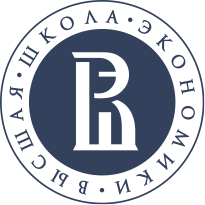 «Проблемные» источники  несетевые (без открытого электронного доступа)



«Когнитивные исследования языка»
9
Обработка источников
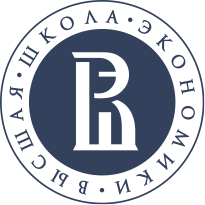 10
Обработка источников
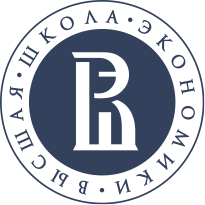 11
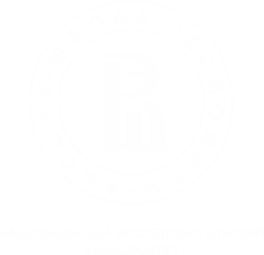 Спасибо за внимание!
12